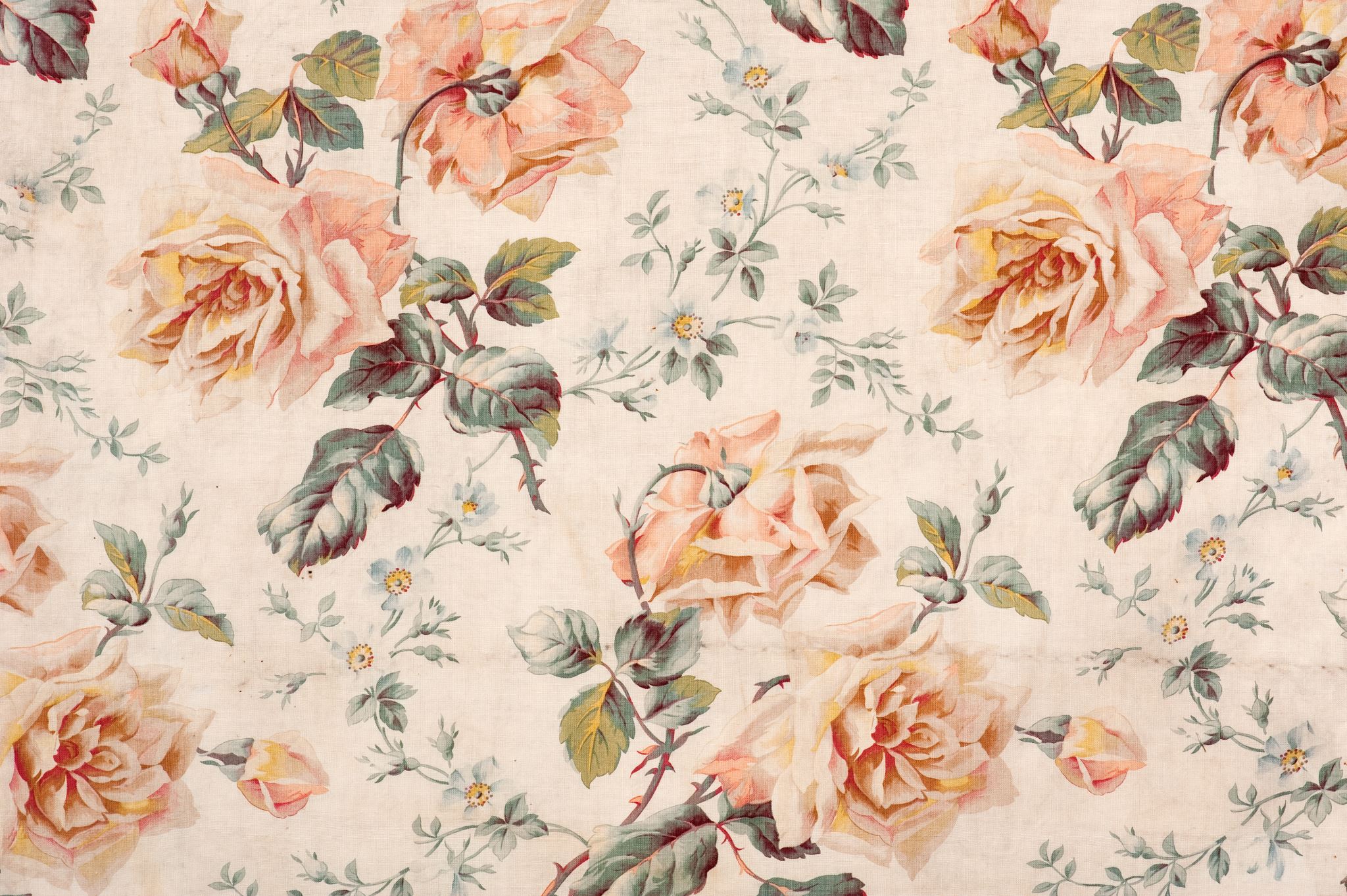 第二十八课 （2）
礼轻情意重
不过：1.指明范围，含有往小里或轻里说的意味; 只, 仅仅）only; just
当年她参军的时候～十七岁。他～念错一个字罢了。
2.用在后半句的开头儿，表示转折，对上半句话加以限制或修正，跟“只是”相同：病人精神还不错，～胃口不大好。
夸奖
表示：express、show
表示感谢 express one's thanks;
表示热烈欢迎 extend a warmwelcome;
尊重：相互尊重、
大家很尊重他。
我父母教育我要尊重他人。
My parents brought me up to respect others
得到： 获得 、get; obtain; gain; receive
得到成功  achieve success;
得到荣誉  win honour;
得到奖励 receive award
惊喜：
得到惊喜
他的来访使我感到惊喜。
His visit gave me a pleasant surprise.
别人： 另外的人
家里只有母亲和我、没有别人。
我们应该从别人的错误中吸取教训。
We should learn by the mistakes of others.
一般：普通; 通常 general; ordinary; common
一般常识   general knowledge;
一般来说，他的工作是很认真的。（通常、总体）
火一般的热情。（一样、同样）
重要： 
重要信息
重要人物
重要因素 key factor
重要政策 major policy
重要性 significant
教育的重要性
友谊：朋友间的交情。
珍惜友谊 cherish the friendship
担心： 放心不下
非常担心 extremely worried
在担心。。 be worried about ; in worry
别为我担心， 我很好。
没有什么可担心的。 There is nothing to worry about. 
特色： characteristic; distinguishing feature or quality
民族特色。National feature
艺术特色。 artistic characteristics
特色菜 special dish
古代 ancient time 
古代文化
神话： fairy tale; legend; myth; mythology
希腊神话 Greek mythology
神话故事
仙女 🧚‍♀️ female celestial; fairy maiden
原来： 开始的时候；从前。  现在的日子比原来好多了。
起初的；没有经过改变的。;原来的想法 original idea;
他还住在原来的地方。
表示发现真实情况。  原来你就是那位有名的博士。
我说夜里怎么这么冷，原来是下雪了。
人间：世间
闻：  smell
你闻这是什么味儿。  这菜闻起来好香。你闻闻这朵玫瑰、多香啊！
醒：wake up; be awake
半睡半醒 between sleep and wake
老年人早晨醒得早。请在5点半叫醒我。他还醒着呢 He is still awake。这天夜里他醒了3次。
团聚：亲人相聚 👪。（多指亲人分别后再相聚） 夫妻团聚、全家团聚
作业
写生词2 
阅读第32页的嫦娥奔月并且简单的复述。